Calcium Homeostasis
Dr Taha Sadig Ahmed
Physiological Importance of Calcium
Calcium is essential for normal 
(1) structural integrity of bone and teeth .
(2) Blood clotting ( coagulation ) .
(3) Enzymatic regulation .
(4) Hormonal  secretion .
(5) Neurotransmitter release ( e.g. ACh release at the NMJ ).
(6) Nerve excitability ( normal ECF Ca2+  concentration is essential for neuronal membrane stability & RMP )
(7) Muscle contraction .
Bone serves as a major reservoir for Ca++ storage : 99% of calcium is in the skeleton . 
However , very little Ca2+ can be released from it .
Calcium is present in bone as calcium phosphate .
Calcium in blood
The total blood Ca++ concentration is around = 10 mg / dl
It exists primarily in 2 equal fractions , each one comprising 50% of the total blood calcium (5mg/dl) 
 (A) Free , ionized Ca++ ( free to react )   50 % of total blood calcium  Ca++  = 5mg/dl
(B) Non-ionized ( bound ) Ca++  50 % of total blood calcium  Ca++  = 5mg/dl
Because it is free and unbound , the ionized Ca++ is the only form of Ca++ which is biologically active. The non-ionzed fraction is bound & not free & not biologically active .
(B) The Non-ionized ( non-free, bound) ) Calcium
This non-ionized ( bound) calcium (50% of ECF calcium ) in turn is divided into 

(1) Protein-bound  around  40% of total ECF calcium .It is bound mainly o albumin , & a smaller fraction is bound to globulin

(2) Complexed ( bound) to anions ( Phosphate , Sulfate & Citrate )  forming   complexed salts of them)  10 %  of total ECF calcium .,
Binding of calcium to albumin is pH-dependent
Acute respiraqory alkalosis increases calcium binding to protein  thereby decreases ionized calcium level 
When ionized calcium falls below normal, permeability of neuronal cell-membranes to sodium increases  depolarization  hyperexcitability of the nervous system  patients become prone to develop  Tetany , tetanic muscle contractions & seizures .
Consequencies of Abnormal Calcium Levels
Decreased Ca++ plasma Ca++ [hypocalcaemia]
Increase excitability of nerve and muscle cell membranes    tetany, hyper reflexia, spontaneous twitching, muscle cramps, tingling and numbness.

Increased plasma Ca++ conc. [Hypercalcaemia]
 Cardiac arrhythmias, decrease neuromuscular excitability, lethargy, constipation, polyuria and polydepsia.
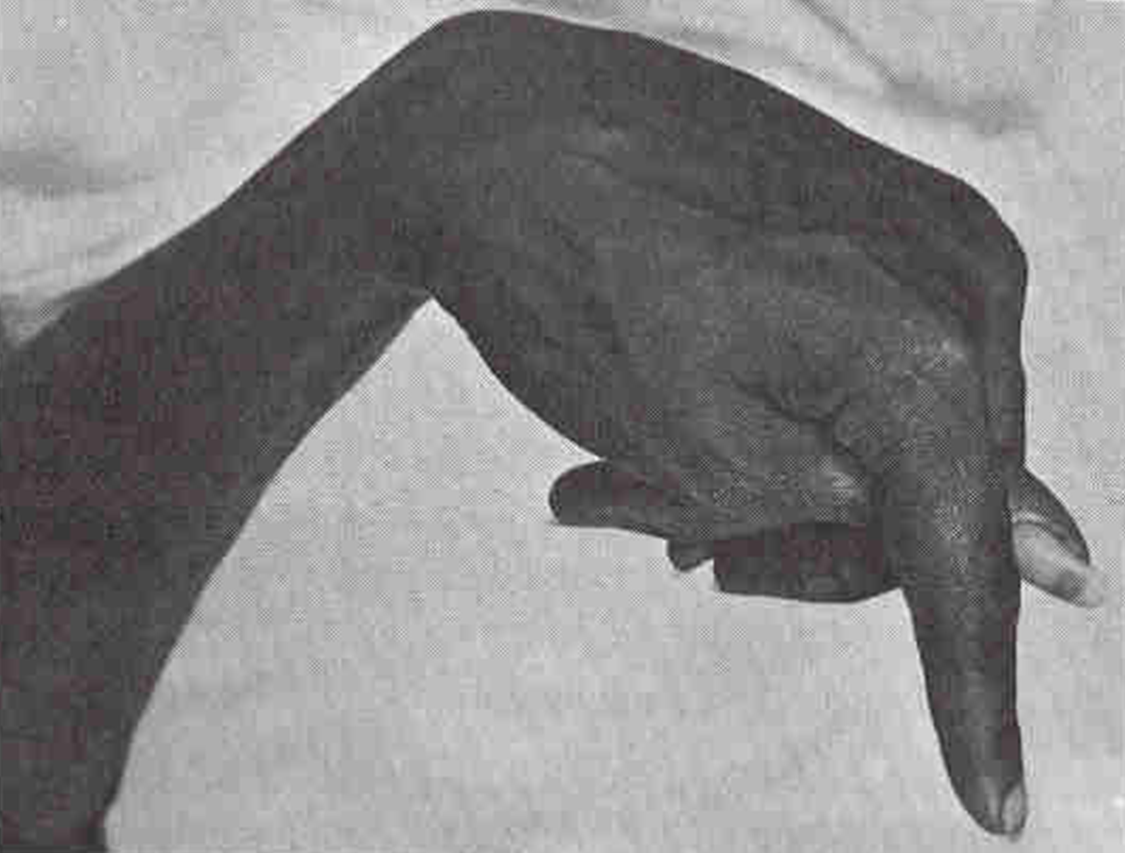 Tetany , clinically manifested by  carpopedal spasm
Binding of calcium to albumin is pH-dependent
Acute respiraqory alkalosis increases calcium binding to protein  thereby decreases ionized calcium level 
When ionized calcium falls below normal, permeability of neuronal cell-membranes to sodium increases  depolarization  hyperexcitability of the nervous system  patients become prone to develop tetanic muscle contractions & seizures .
99% of total – body Ca++ is contained in bone.
Bone is not a fixed unchanging tissue, it is constantly being remodeled        it can either withdraws Ca++ form ECF or deposit it there.
Increase in protein con.          in total ca++ con.
Decrease in protein con.         In total ca++ con.
The effects on ionized Ca++ conc. are in significant.
Changes in anion con. Alter the ionized Ca++ con. e.g.
 plasma phosphate con.          The conc. of Ca++
                                               complex to phosphate
                                                  
                                                ionized Ca++ con.
Hormonal Regulation of Calcium
3 principal hormones regulate serum Ca++ level .
 2 of them increase it :
(1) Vitamin D3 (1,25-dihydroxy ) ( taken in food & synthesized in the skin ) 
(2) Parathyroid hormone (PTH) : polypeptide hormone secreted by Parathyroid Glands .

And  the third one one decreases it :
(3) Calcitonin : polypeptide hormone secreted by Parafollicular (C ) cells of Thyroid Gland 

NB : While PTH and vitamin D act to increase plasma Ca++  only calcitonin causes a decrease in plasma Ca++.
Calcium ion concentration in the ECF is maintained by
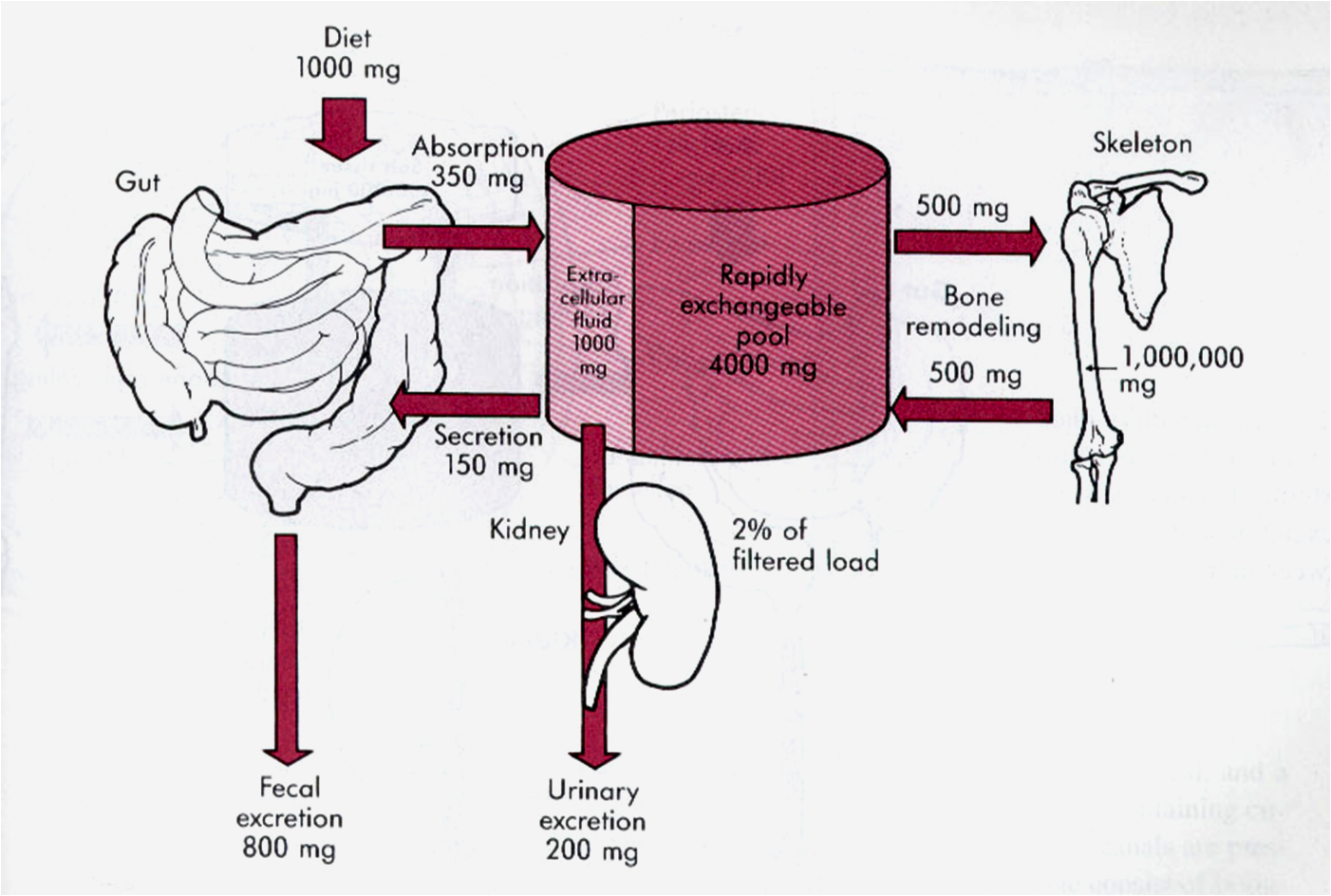 Bone
Intestine
Kidney
Hormonal Regulation of Ca++ :
Vitamin D3   
increases blood Ca++ level
 by 
(1) stimulating dietary calcium absorption by the intestine
(2) stimulating osteoclasts 
( that remove calcium from bone ) 
Parathyroid hormone 
( PTH)  
  increases Ca++ levels 
  by
 (1) stimulating Ca++ resorption from bone ( by activating, osteoclasts )  passing Ca++ to the ECF 
(2) Stimulating Ca++ reabsorption  (and phosphate  excretion) by the kidneys
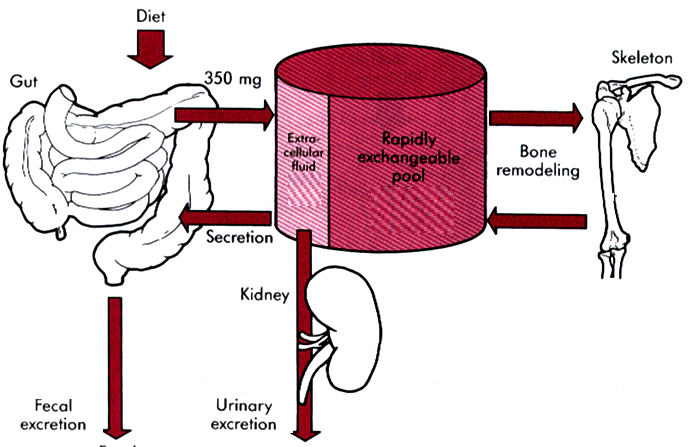 Calcitonin   
decreases blood  Ca++ levels   by stimulating bpne –forming cells (osteoblasts ) and inhibitong bone-resorbing cells ( osteoclasts ) .
[Speaker Notes: Some books claim that PTH also increases intestinal absorption of dietary calcium]
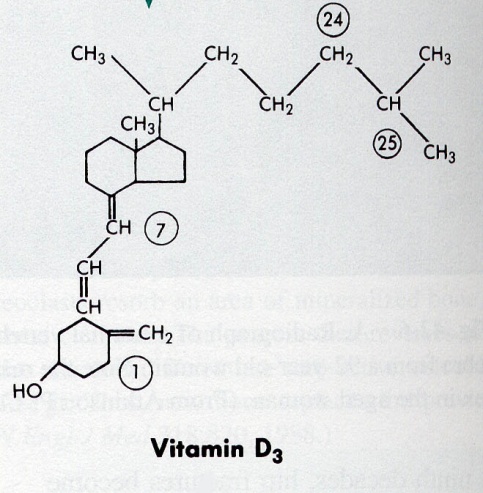 Vitamin D
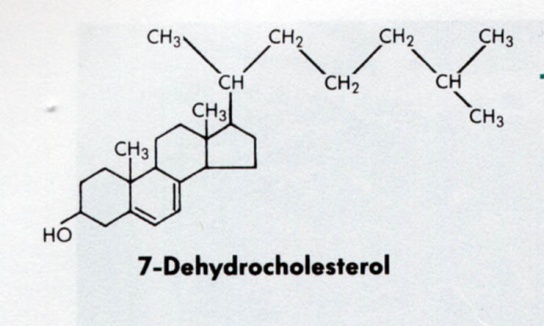 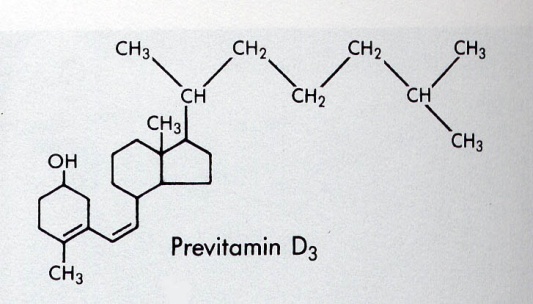 Keratinocytes in the skin synthesize 7-dehydrocholesterol .  
7-dehydrocholesterol is photoconverted ( by UV light in skin)  to Cholecalciferol (previtamin D3 ) ,
This form of Vitamin D is inactive, it requires modification to the active metabolite, 1,25-dihydroxy-D  by two hydroxylation reactions  the first one occurs in the liver and the second one in the kidney 
When there is limited exposure to the sun , dietary vitamin D is essential . 
If there is no sufficient exposure to the sun , or if there is ditary deficiency in vitamin D  Rickets ( in children ) or Osteomalacia ( in adults ) occur . 
PTH stimulates Vit D synthesis
Vitamin D deficiency leads to a disease characterized by softening of bone 

If it occurs in choildren  it is called Rickets

If it occurs in adults  it is called Osteomalacia 

Most affected areas :
Metaphyses of long bones subjected to stress 
Wrists 
Knees 
Ankles
Clinical Features
Delayed dentition ( delayed teething )
 Bowed legs(due to the effect of weight bearing on the legs) and Short stature
Swelling of wrists and ankles
Rachitic rosary
Craniotabes
Osteomalacia- an adult disease characterized by a gradual softening and bending of the bones
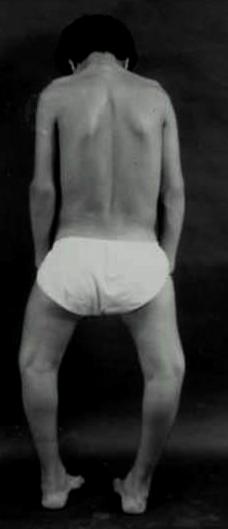 Metaphyseal widening in wrists & knees + signs of bone rarfaction
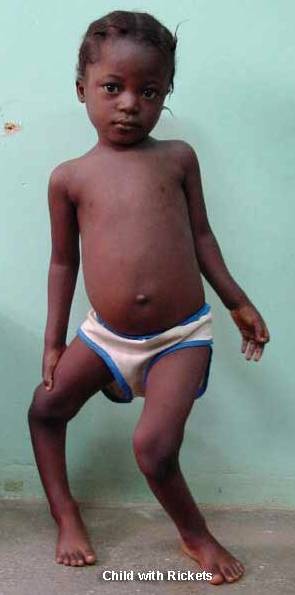 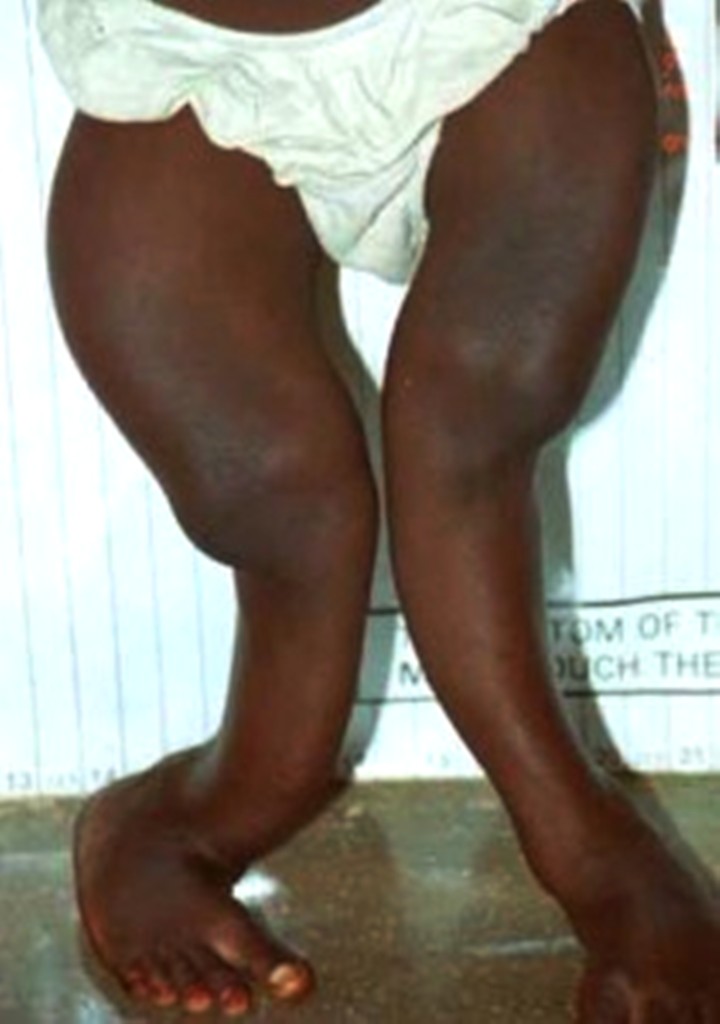 Bowed legs ( Bowing of legs )
Knock-knees
Thanks